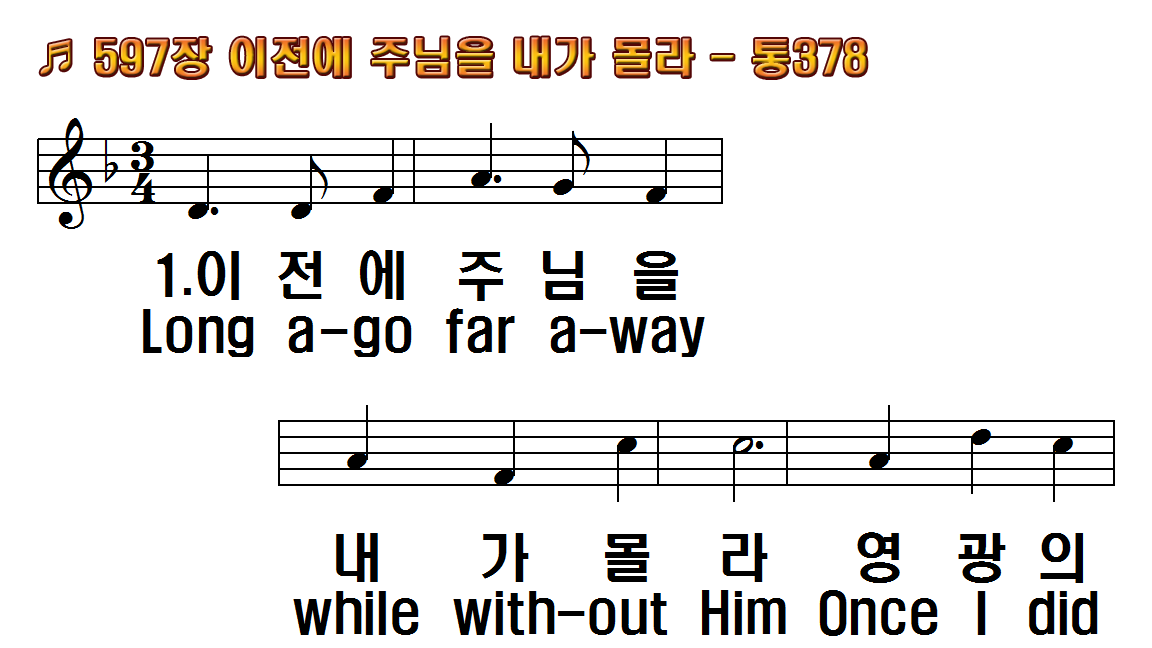 1.이전에 주님을 내가 몰라
2.나 받은 달란트 얼마런가
3.천하고 무능한 나에게도
4.나 하는 일들이 하도 적어
1.Long ago far away while
2.Freely to all who have trusted
3.Weak and unable, O Lord, to
4.What for the Lord I am able
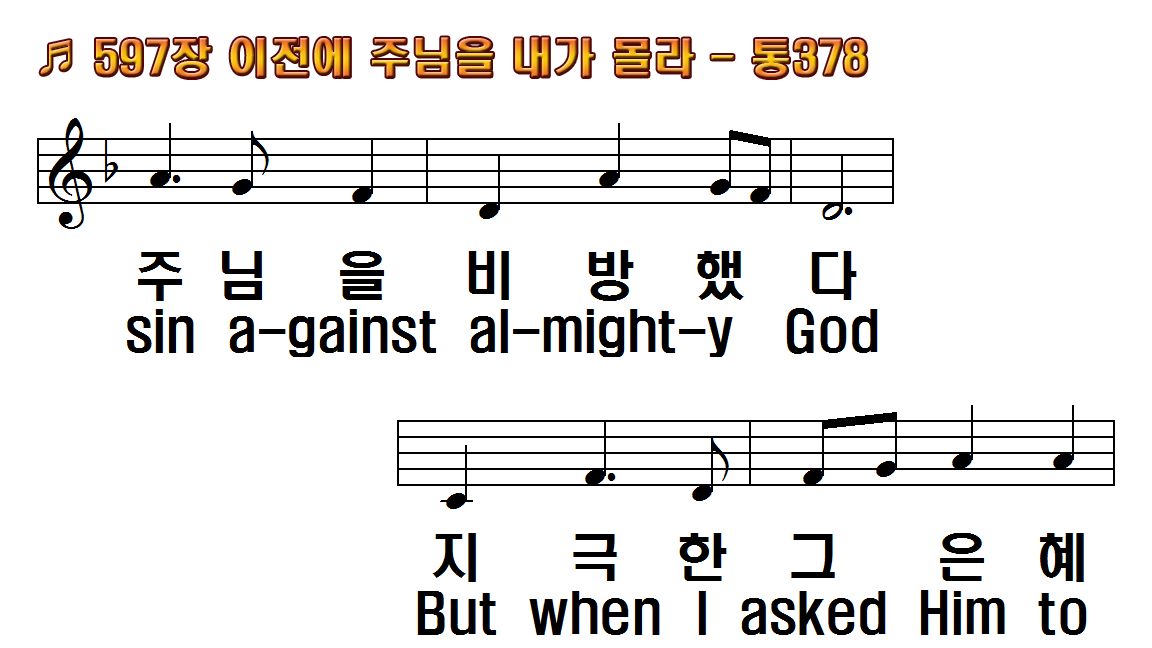 1.이전에 주님을 내가 몰라
2.나 받은 달란트 얼마런가
3.천하고 무능한 나에게도
4.나 하는 일들이 하도 적어
1.Long ago far away while
2.Freely to all who have trusted
3.Weak and unable, O Lord, to
4.What for the Lord I am able
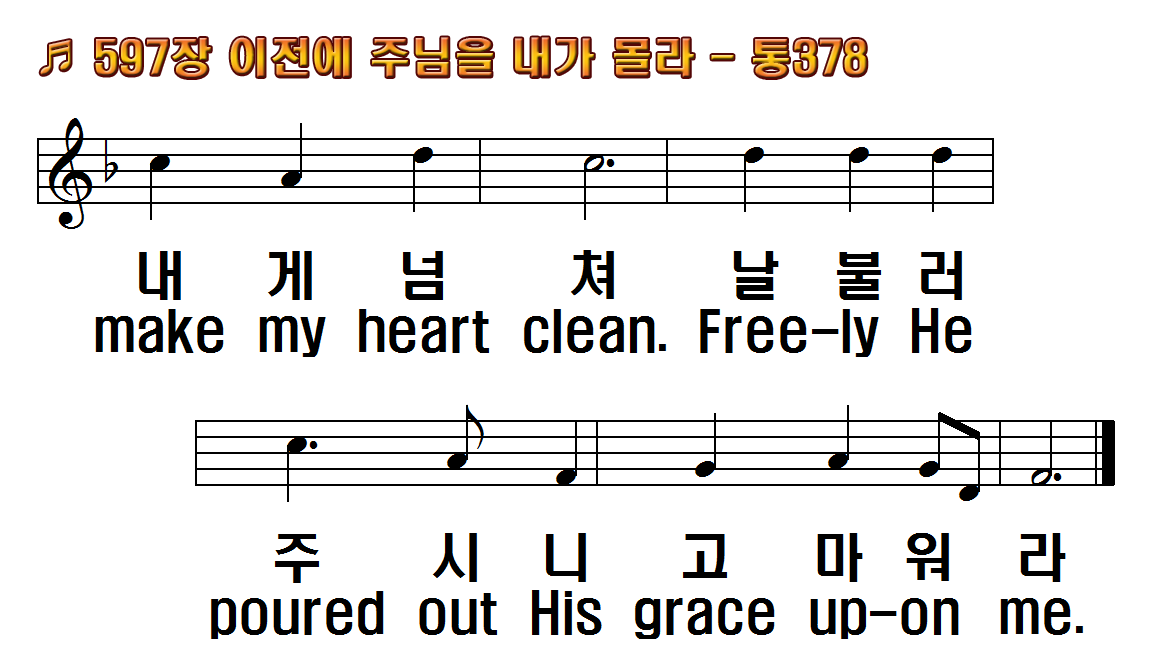 1.이전에 주님을 내가 몰라
2.나 받은 달란트 얼마런가
3.천하고 무능한 나에게도
4.나 하는 일들이 하도 적어
1.Long ago far away while
2.Freely to all who have trusted
3.Weak and unable, O Lord, to
4.What for the Lord I am able
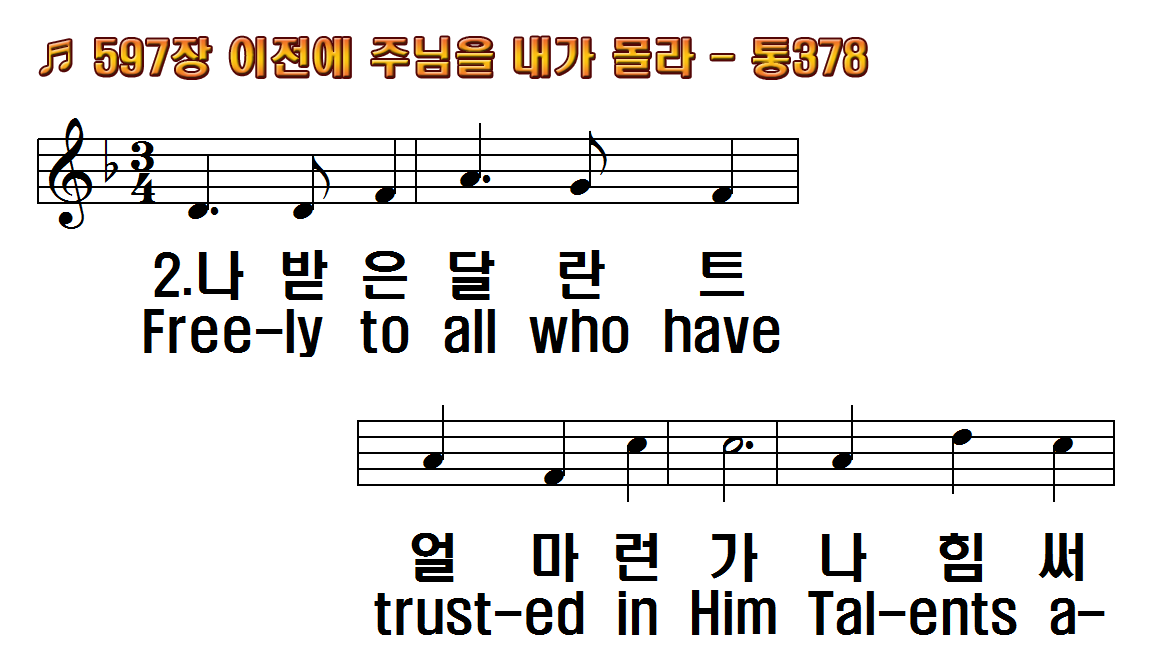 1.이전에 주님을 내가 몰라
2.나 받은 달란트 얼마런가
3.천하고 무능한 나에게도
4.나 하는 일들이 하도 적어
1.Long ago far away while
2.Freely to all who have trusted
3.Weak and unable, O Lord, to
4.What for the Lord I am able
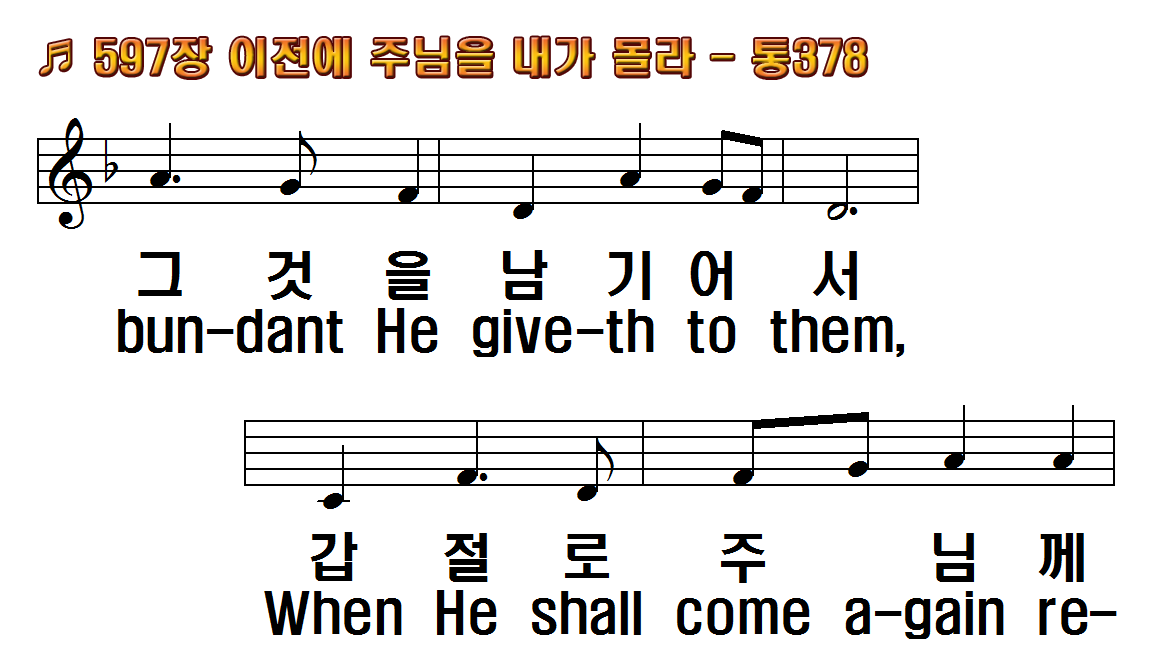 1.이전에 주님을 내가 몰라
2.나 받은 달란트 얼마런가
3.천하고 무능한 나에게도
4.나 하는 일들이 하도 적어
1.Long ago far away while
2.Freely to all who have trusted
3.Weak and unable, O Lord, to
4.What for the Lord I am able
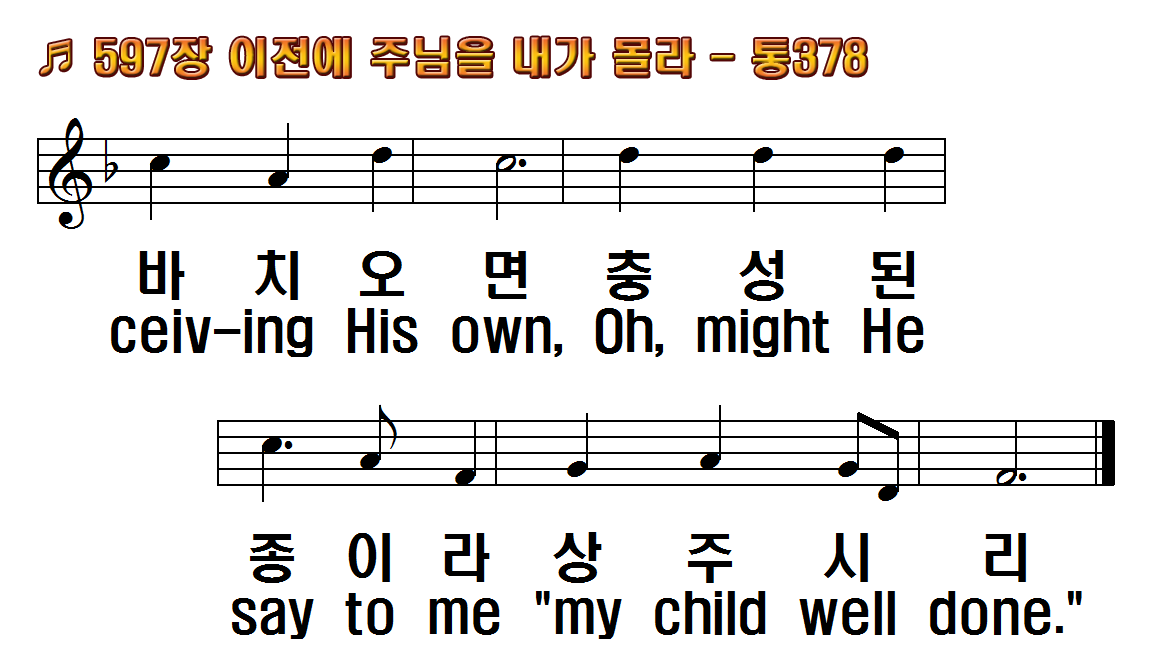 1.이전에 주님을 내가 몰라
2.나 받은 달란트 얼마런가
3.천하고 무능한 나에게도
4.나 하는 일들이 하도 적어
1.Long ago far away while
2.Freely to all who have trusted
3.Weak and unable, O Lord, to
4.What for the Lord I am able
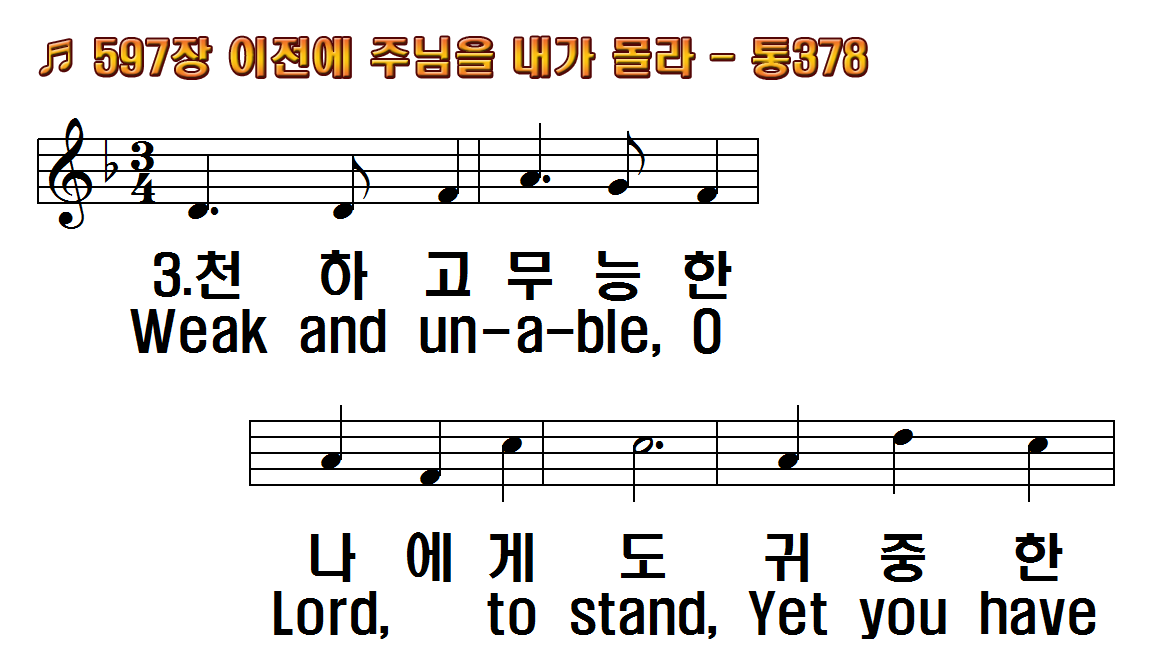 1.이전에 주님을 내가 몰라
2.나 받은 달란트 얼마런가
3.천하고 무능한 나에게도
4.나 하는 일들이 하도 적어
1.Long ago far away while
2.Freely to all who have trusted
3.Weak and unable, O Lord, to
4.What for the Lord I am able
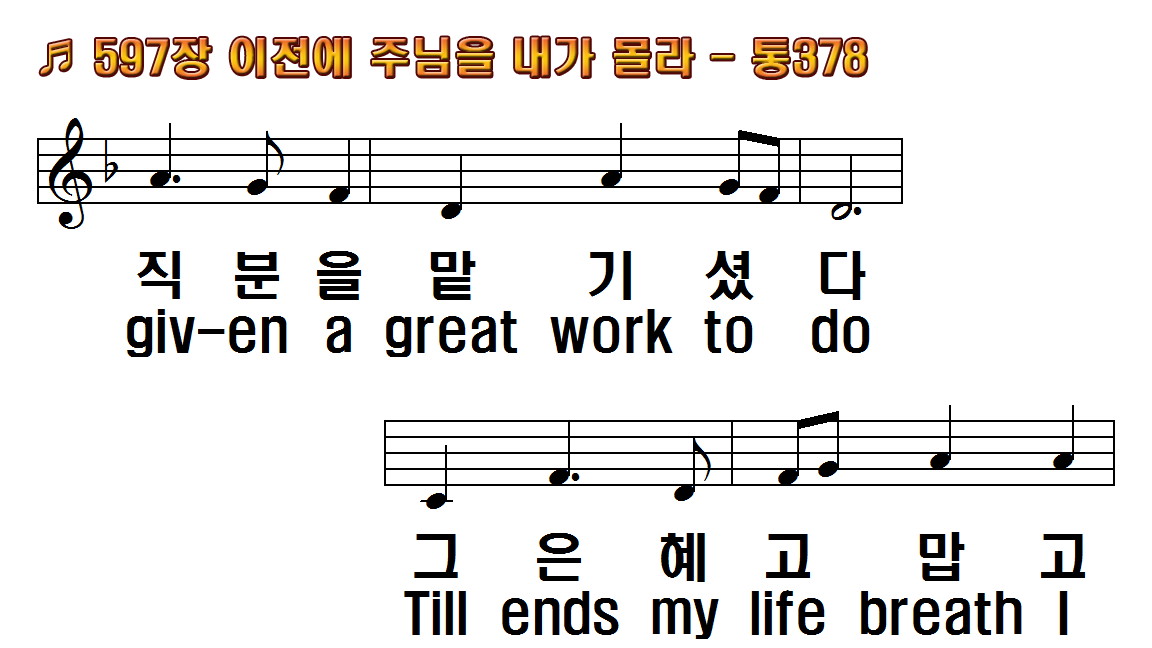 1.이전에 주님을 내가 몰라
2.나 받은 달란트 얼마런가
3.천하고 무능한 나에게도
4.나 하는 일들이 하도 적어
1.Long ago far away while
2.Freely to all who have trusted
3.Weak and unable, O Lord, to
4.What for the Lord I am able
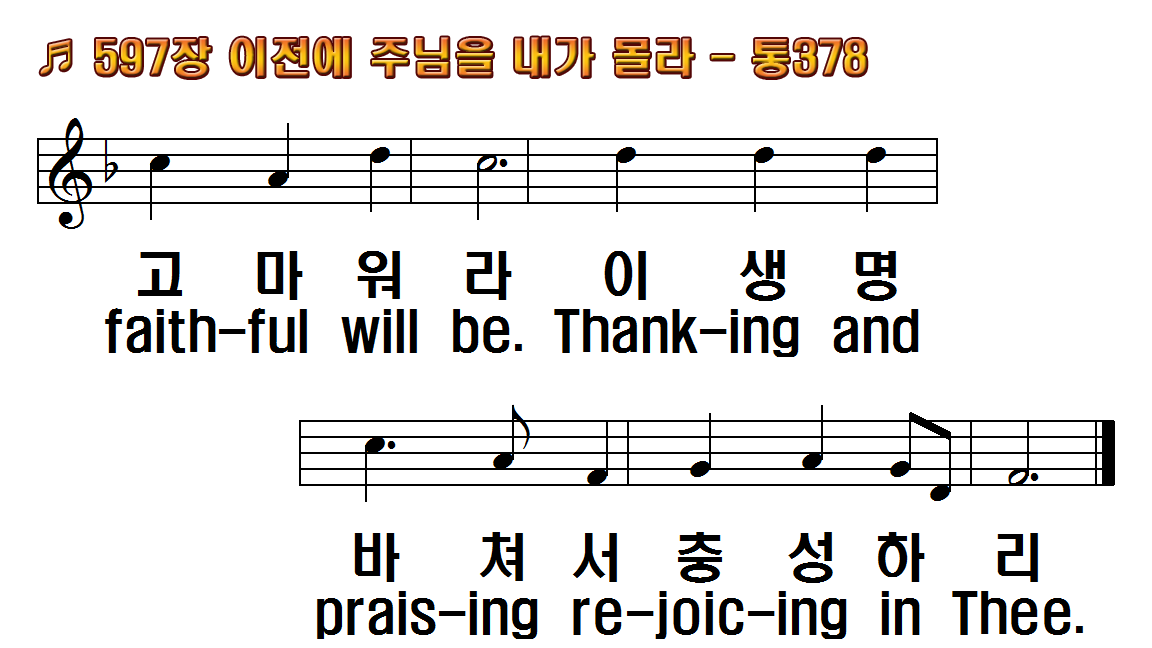 1.이전에 주님을 내가 몰라
2.나 받은 달란트 얼마런가
3.천하고 무능한 나에게도
4.나 하는 일들이 하도 적어
1.Long ago far away while
2.Freely to all who have trusted
3.Weak and unable, O Lord, to
4.What for the Lord I am able
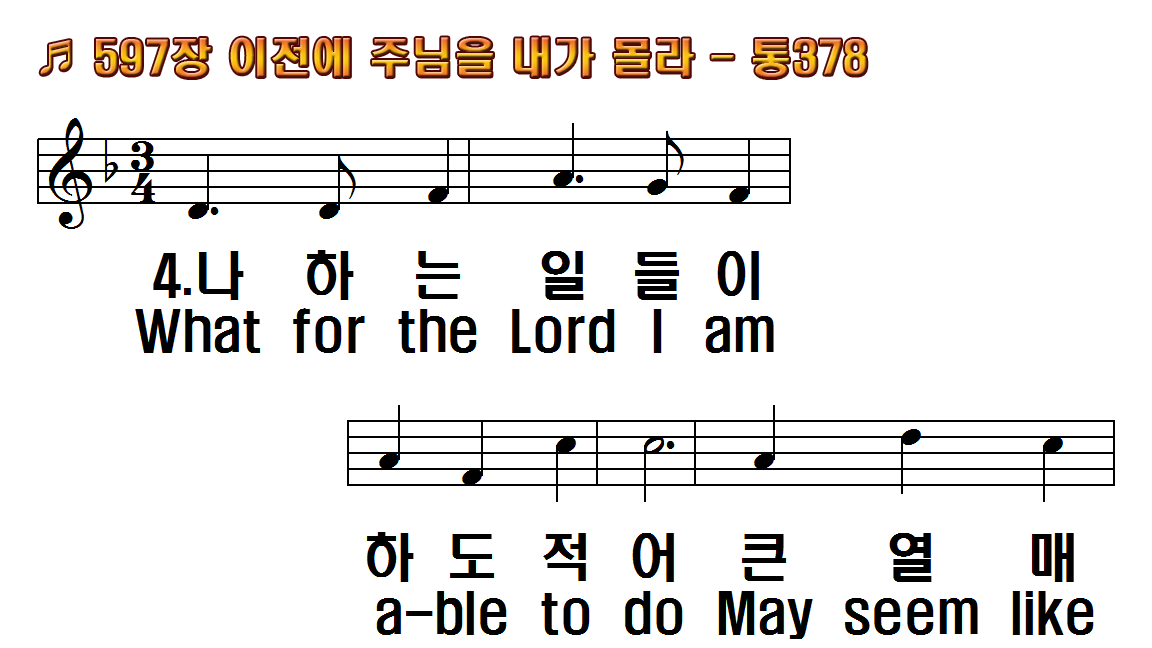 1.이전에 주님을 내가 몰라
2.나 받은 달란트 얼마런가
3.천하고 무능한 나에게도
4.나 하는 일들이 하도 적어
1.Long ago far away while
2.Freely to all who have trusted
3.Weak and unable, O Lord, to
4.What for the Lord I am able
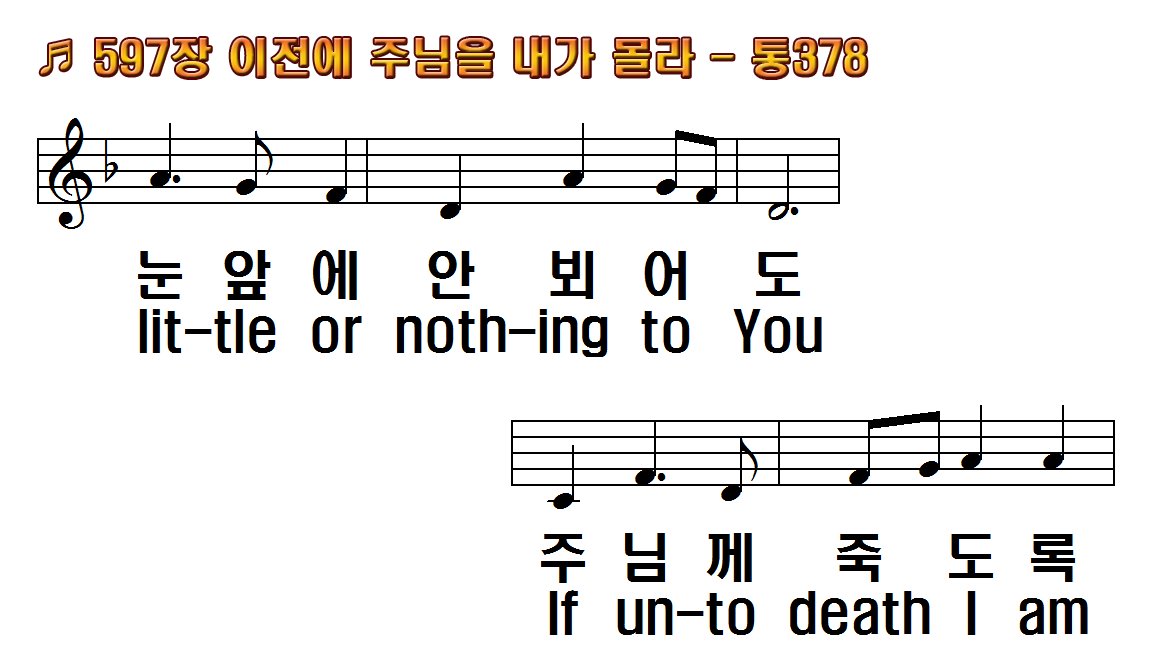 1.이전에 주님을 내가 몰라
2.나 받은 달란트 얼마런가
3.천하고 무능한 나에게도
4.나 하는 일들이 하도 적어
1.Long ago far away while
2.Freely to all who have trusted
3.Weak and unable, O Lord, to
4.What for the Lord I am able
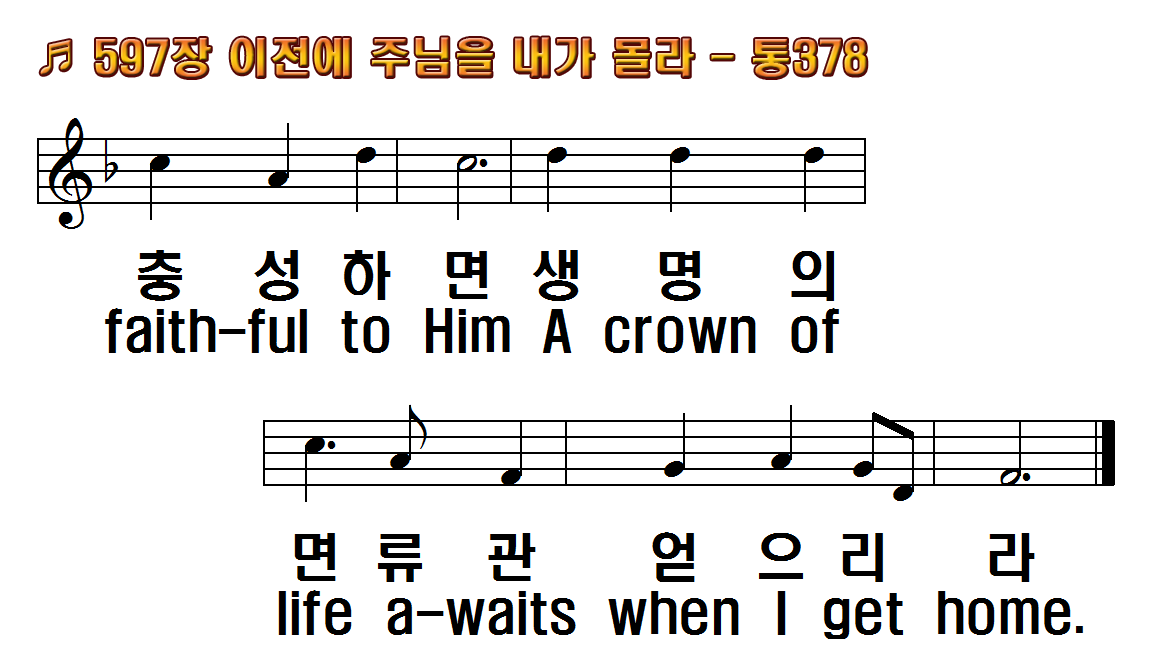 1.이전에 주님을 내가 몰라
2.나 받은 달란트 얼마런가
3.천하고 무능한 나에게도
4.나 하는 일들이 하도 적어
1.Long ago far away while
2.Freely to all who have trusted
3.Weak and unable, O Lord, to
4.What for the Lord I am able
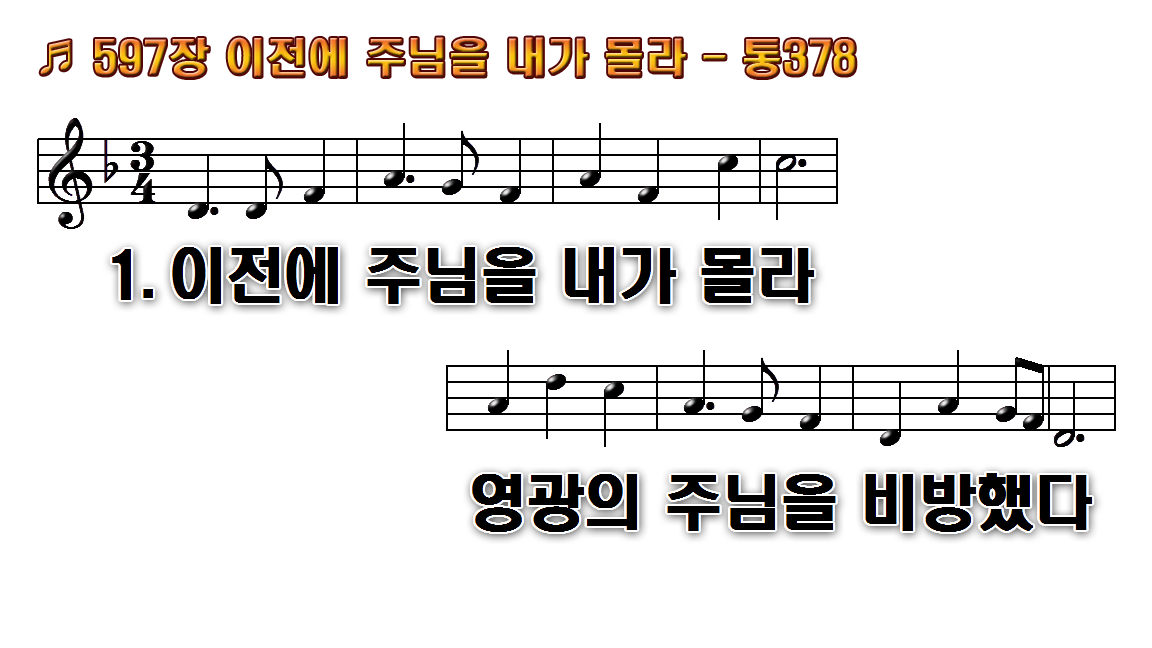 1.이전에 주님을 내가 몰라
2.나 받은 달란트 얼마런가
3.천하고 무능한 나에게도
4.나 하는 일들이 하도 적어
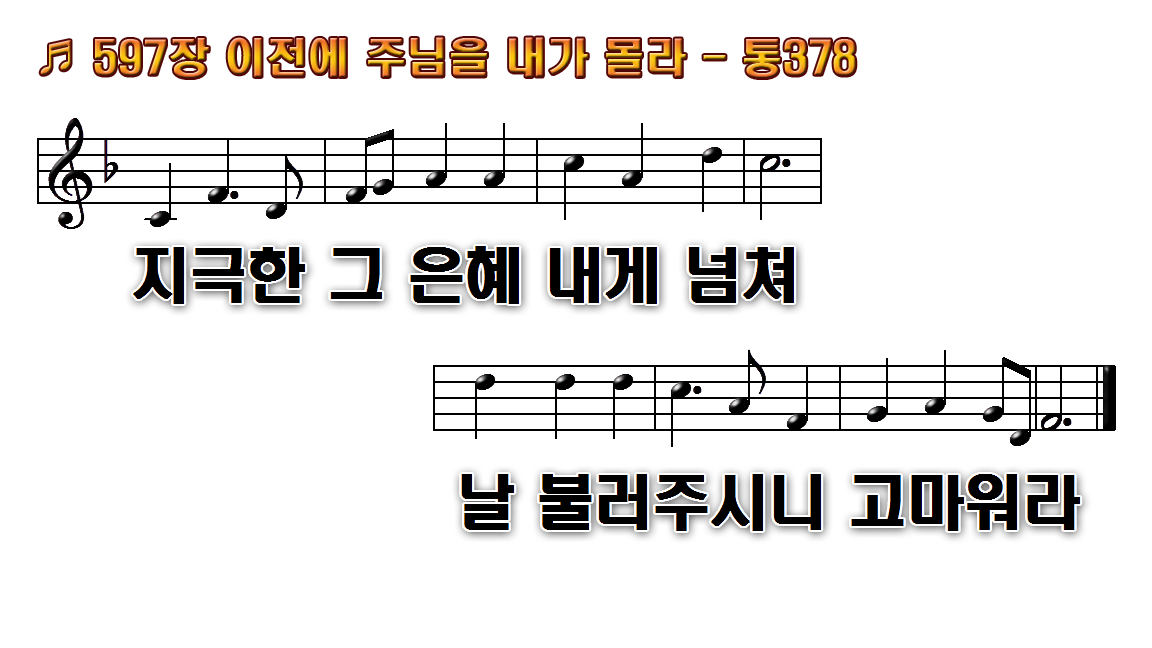 1.이전에 주님을 내가 몰라
2.나 받은 달란트 얼마런가
3.천하고 무능한 나에게도
4.나 하는 일들이 하도 적어
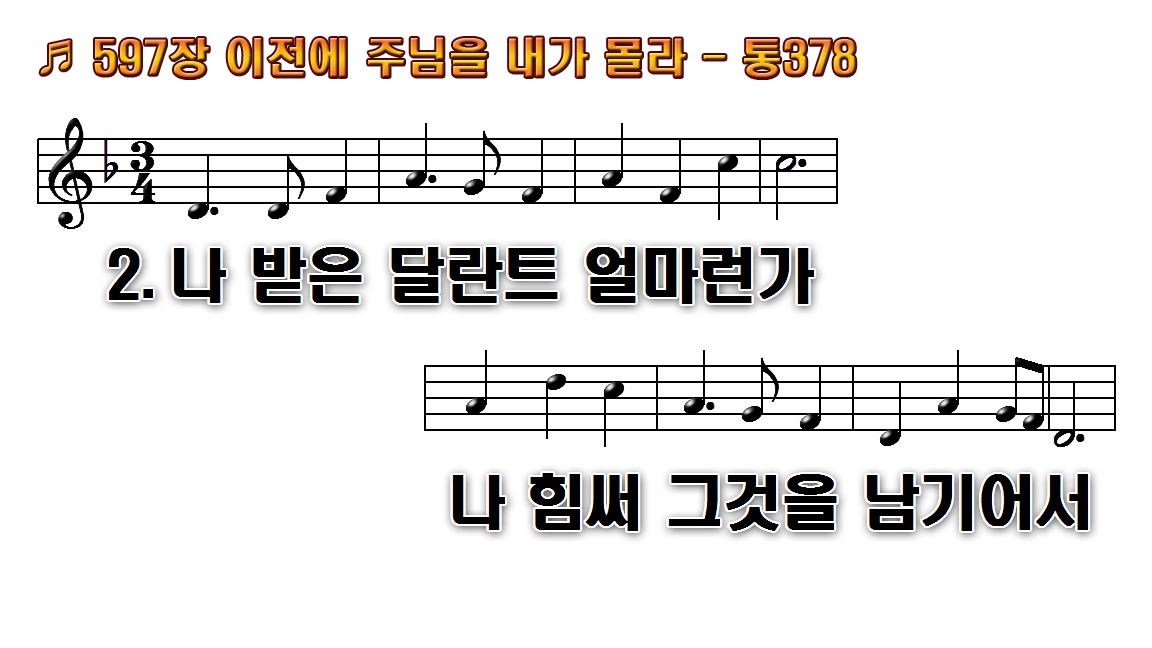 1.이전에 주님을 내가 몰라
2.나 받은 달란트 얼마런가
3.천하고 무능한 나에게도
4.나 하는 일들이 하도 적어
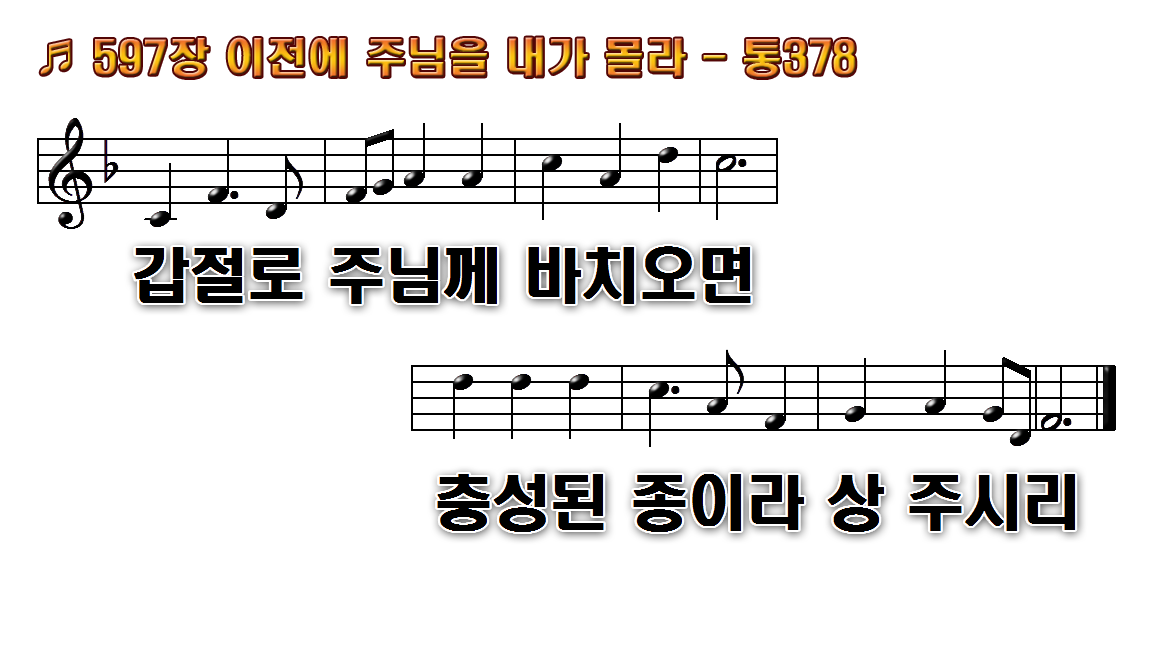 1.이전에 주님을 내가 몰라
2.나 받은 달란트 얼마런가
3.천하고 무능한 나에게도
4.나 하는 일들이 하도 적어
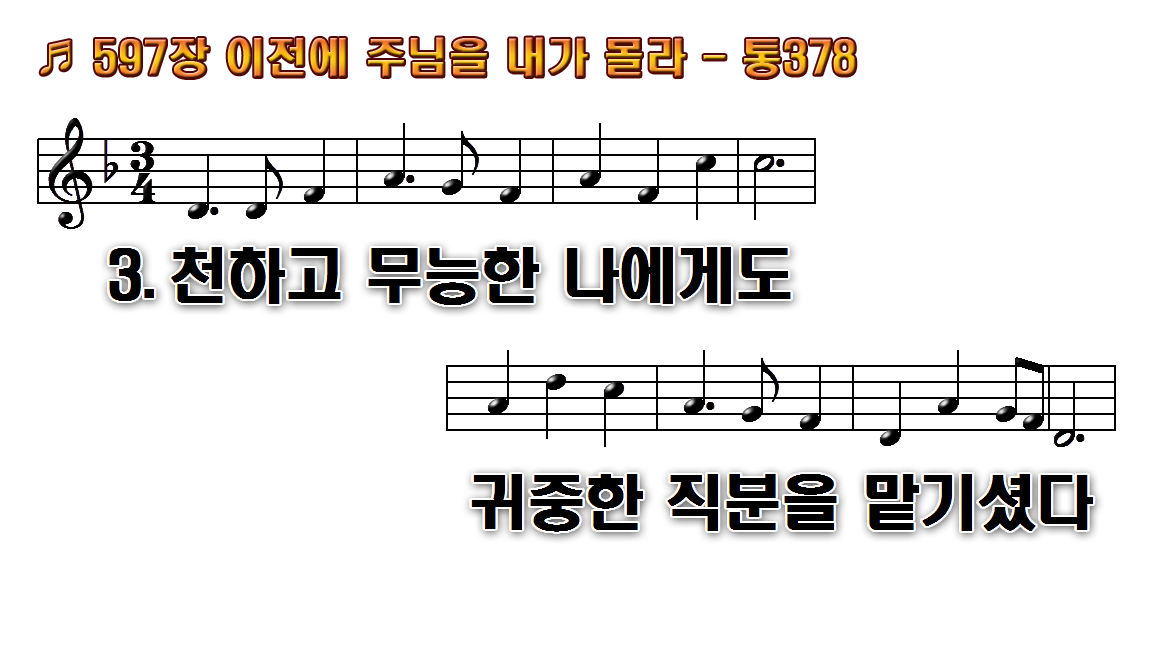 1.이전에 주님을 내가 몰라
2.나 받은 달란트 얼마런가
3.천하고 무능한 나에게도
4.나 하는 일들이 하도 적어
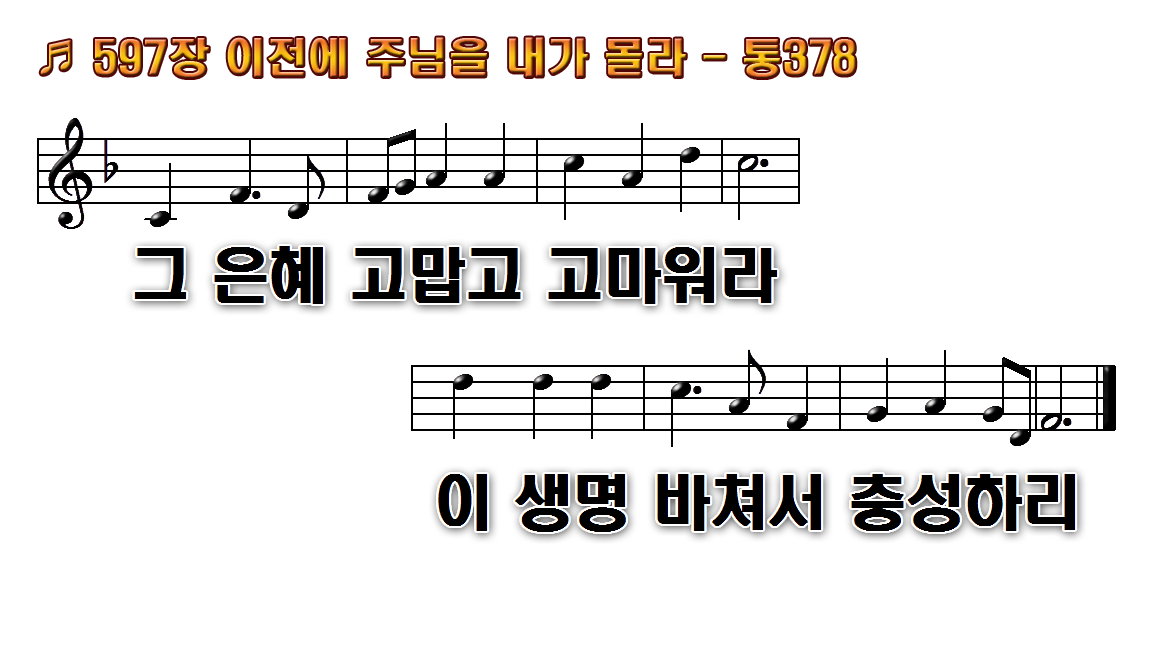 1.이전에 주님을 내가 몰라
2.나 받은 달란트 얼마런가
3.천하고 무능한 나에게도
4.나 하는 일들이 하도 적어
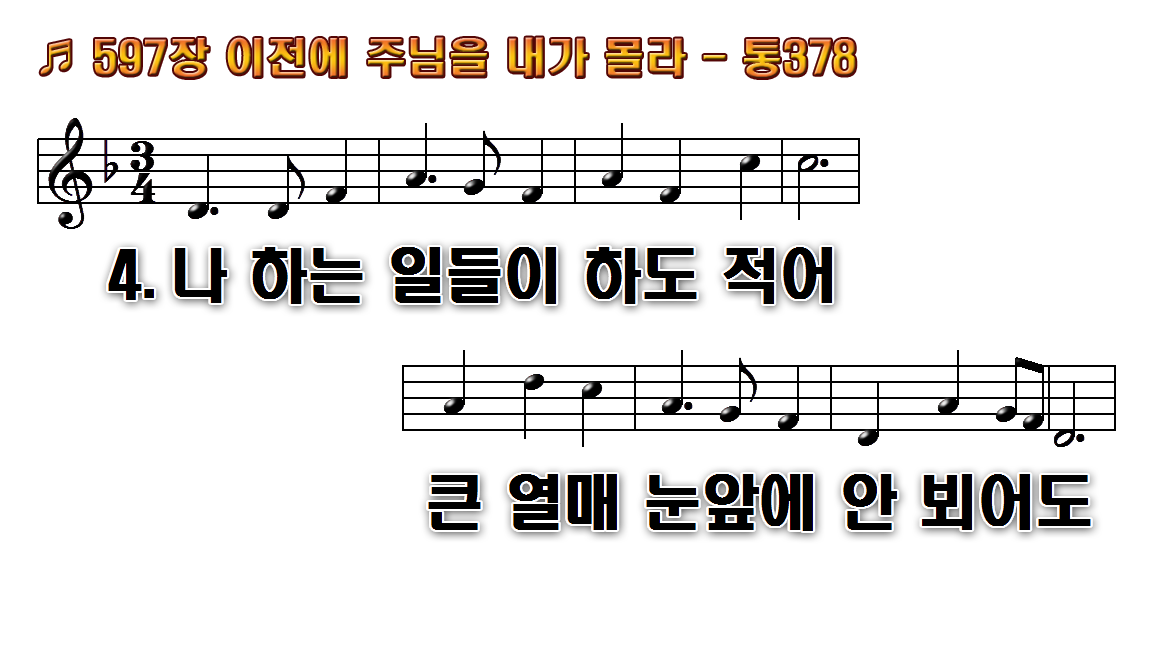 1.이전에 주님을 내가 몰라
2.나 받은 달란트 얼마런가
3.천하고 무능한 나에게도
4.나 하는 일들이 하도 적어
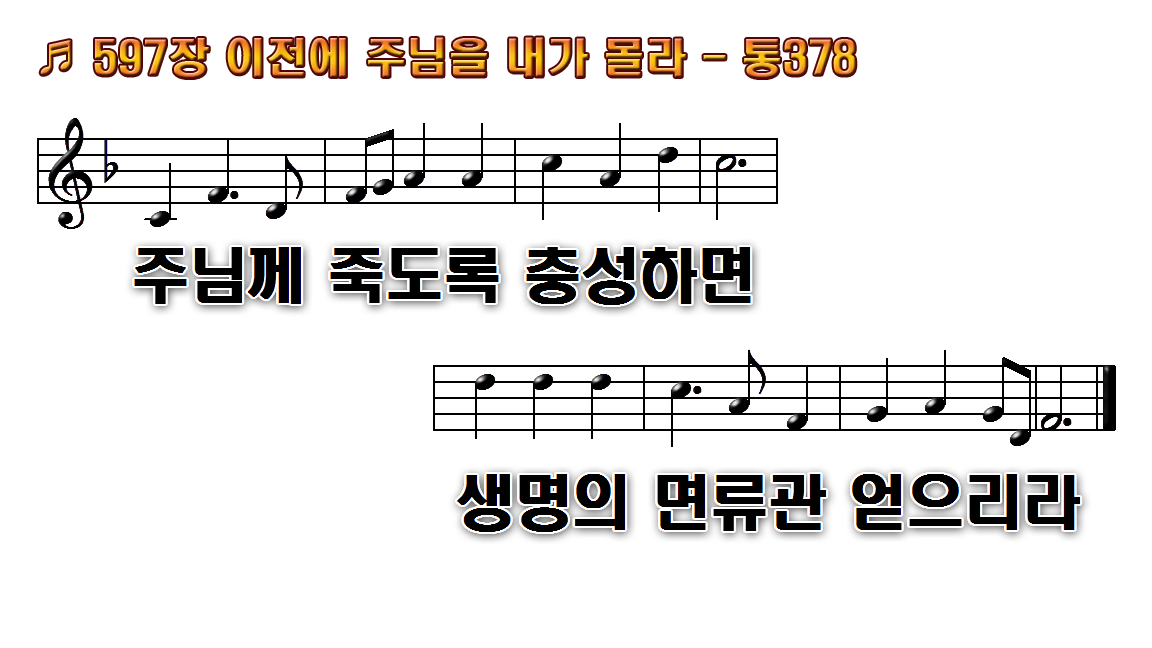 1.이전에 주님을 내가 몰라
2.나 받은 달란트 얼마런가
3.천하고 무능한 나에게도
4.나 하는 일들이 하도 적어